আজকের মাল্টিমিডিয়া ক্লাশে সকলকে স্বাগত
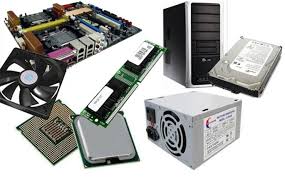 পরিচিতি
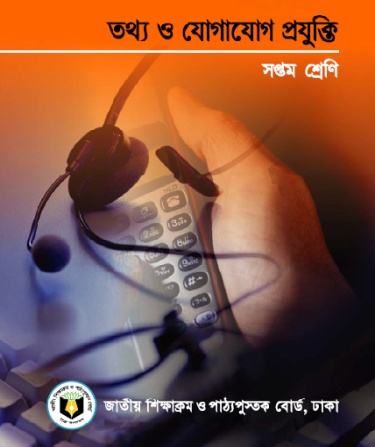 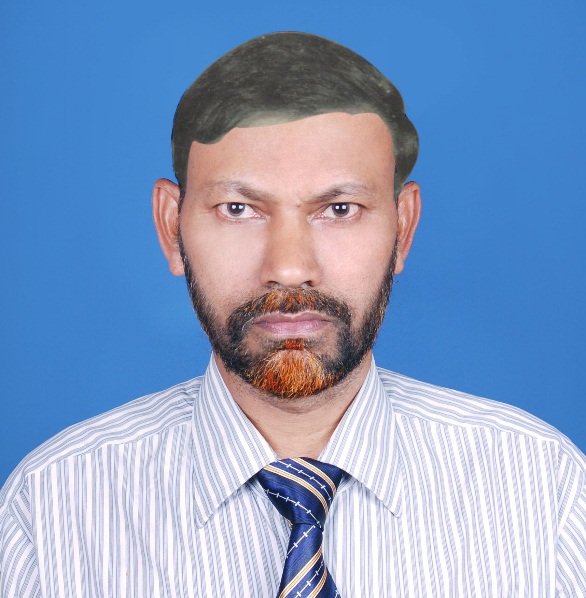 মোঃ আবু সাঈদ 
সহকারি শিক্ষক (আই সি টি)
উত্তর চেলোপাড়া দাখিল মাদ্রাসা বগুড়া
Mobile:01717-016795
E-mail:abusayedfulbari@gmail.com
শ্রেনিঃ 7ম 
বিষয়ঃ তথ্য ও যোগাযোগ প্রযুক্তি
অধ্যয়ঃ দ্বিতীয় 
পাঠঃ-(১২ ও ১৩)  
 সময়ঃ ৫০ মনিট।
তোমরা ছবি দ্বারা কি বুঝতে পারছ?
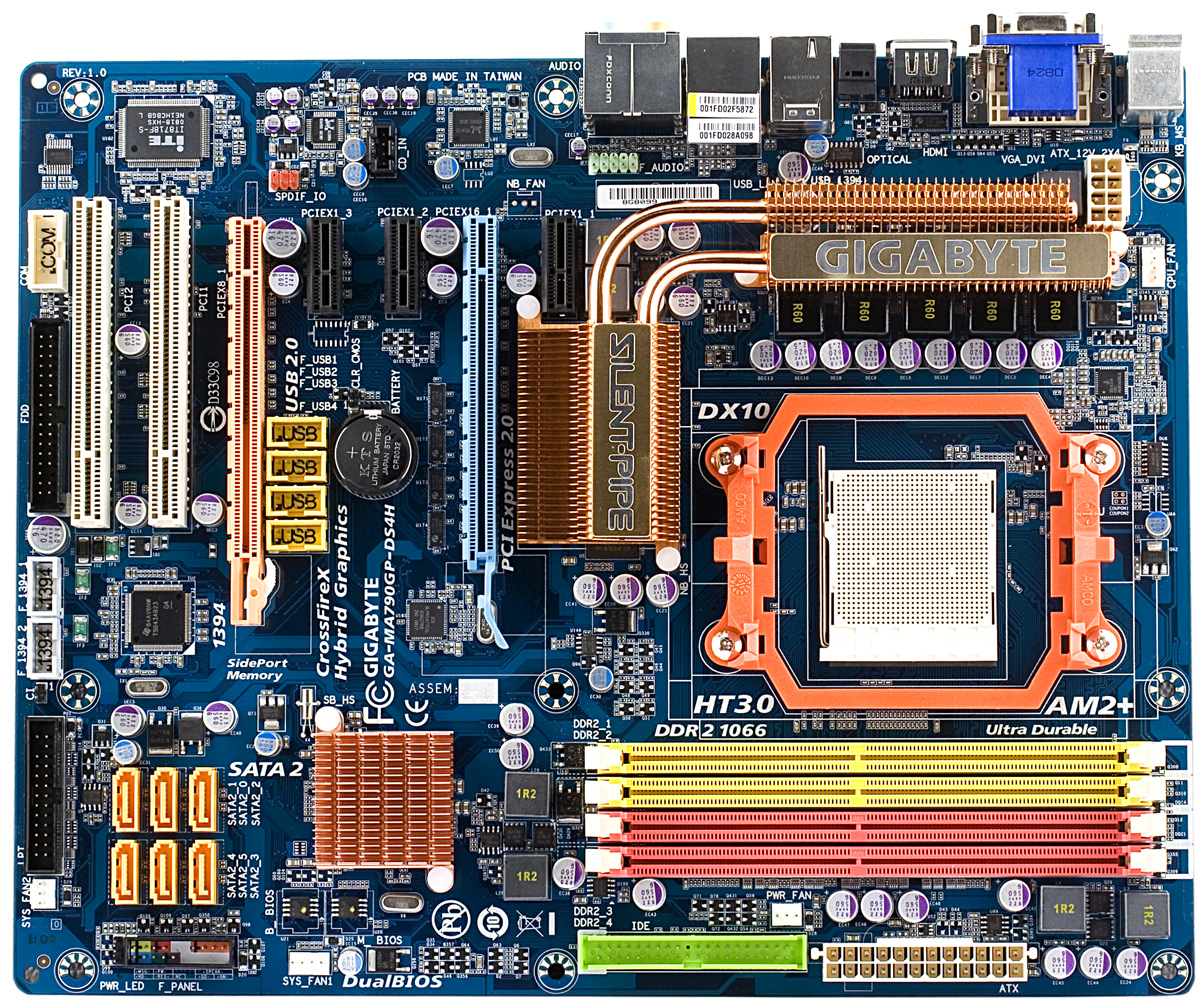 তোমরা ছবি দ্বারা কি বুঝতে পারছ?
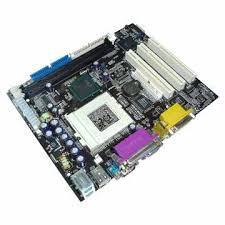 মাদারবোর্ড
আজকের পাঠের বিষয়-
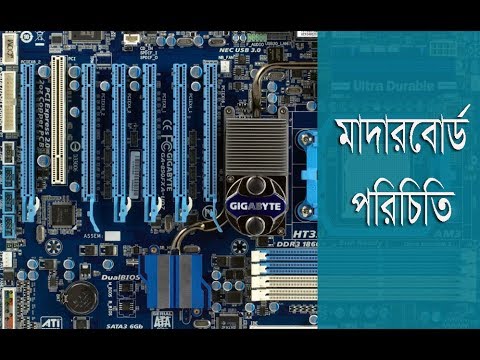 শিখনফল
এই পাঠ শেষে শিক্ষার্থীরা……
১। মাদারবোর্ড  কি বলতে  পারবে।
২। মাদারবোর্ডর প্রধানত কয়টি অংশ এবং কি কি বলতে  পারবে।
৩। মাদারবোর্ডর বিভিন্ন স্লট বা পোর্টের নাম ও ব্যবহার  বলতে  পারবে।
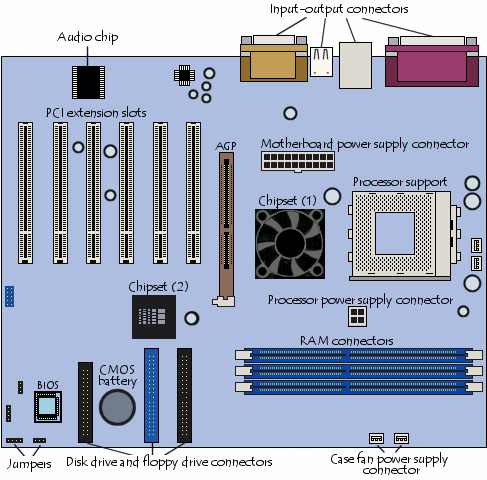 একটি মাদারবোর্ডর ডায়াগ্রাম
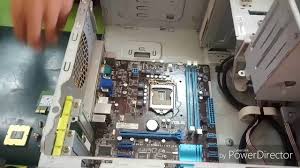 মাদার বোর্ডটি আসলে একটি প্রিন্টেড সার্কিট বোর্ড। এ বোর্ডে প্রায় সকল প্রয়োজনীয় যন্ত্রাংশ সংযোগ দেওয়া থাকে।
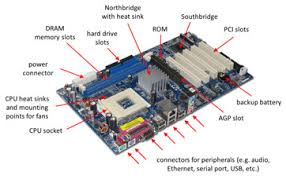 কম্পিউটারের এই মাদার বোর্ড –মেইনবোর্ড, সিস্টেম বোর্ড আবার স্টিভ জবসের অ্যাপেল কম্পিউটারের ক্ষেত্রে লজিক বোর্ড নামে ও পরিচিত।
একক কাজ
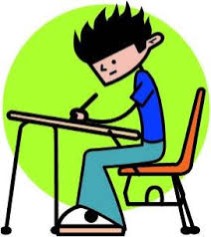 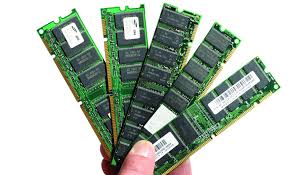 চিত্রের যন্ত্রাংশের নাম কি?
মাদারবোর্ড
PORT  PART
SLOT  PART
FRONT 
PANEL
BACK  
PANAL
ফ্রন্ট প্যানেল
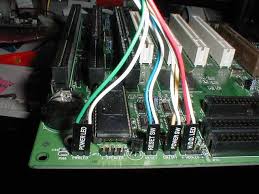 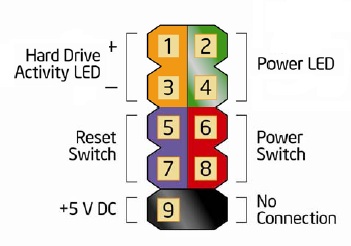 ফ্রন্ট 
প্যানেল
ফ্রন্ট প্যানেল 
ডায়াগ্রাম
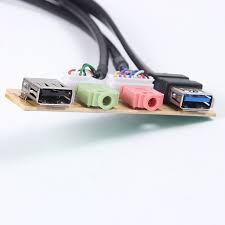 ফ্রন্ট প্যানেল এ USB & SOUND PORT
FRONT   PANEL
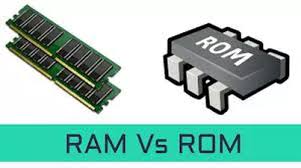 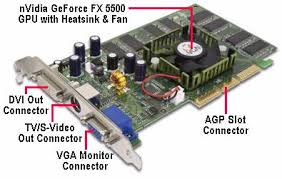 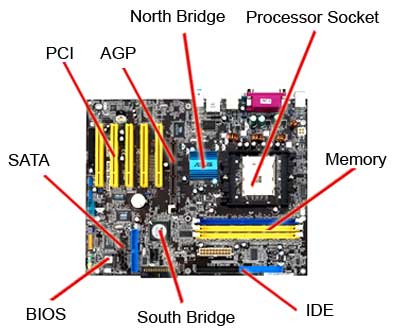 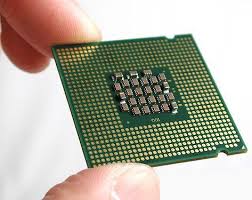 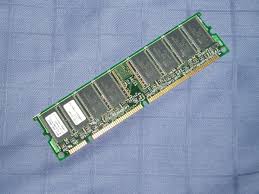 জোড়ায় কাজ
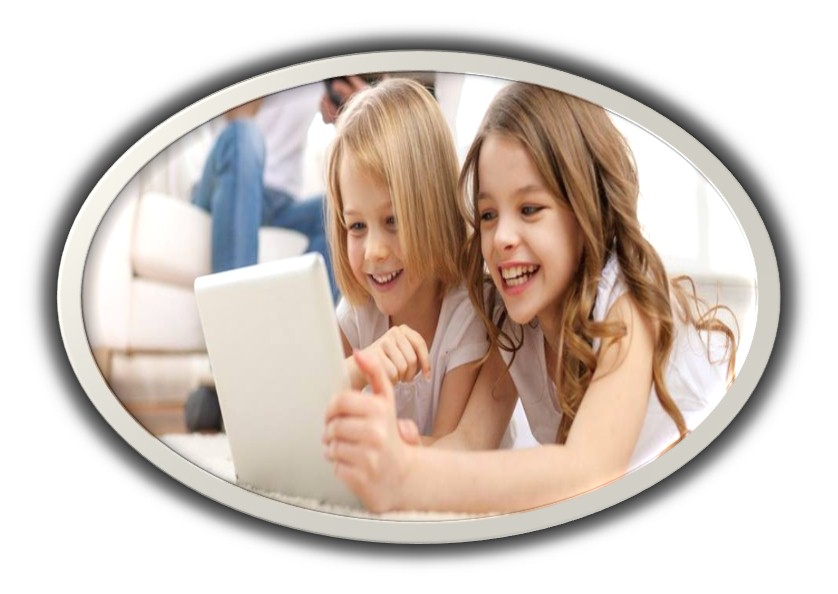 মাদারবোর্ডের স্লট পার্টের ৩টি স্লট এর নাম ও ব্যবহার লিখ।
মূল্যায়ন
১। মাদারবোর্ডর প্রধানত কয়টি অংশ?
২। মাদারবোর্ডর অংশ গুলোর নাম বলো?
৩।নিচের চিত্রটি দেখে স্লটটির নাম বলো?
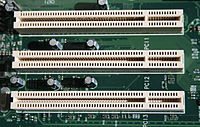 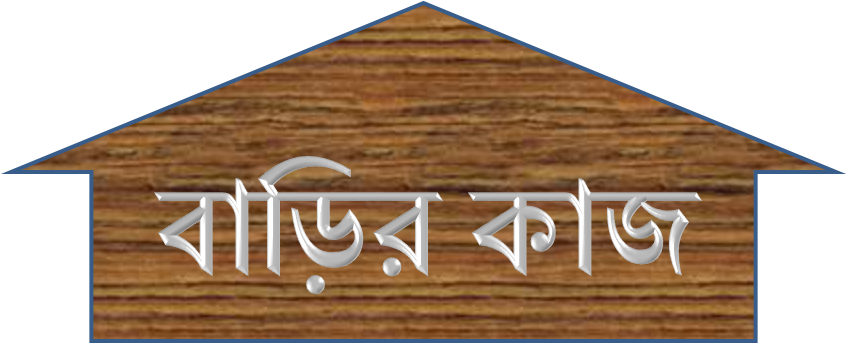 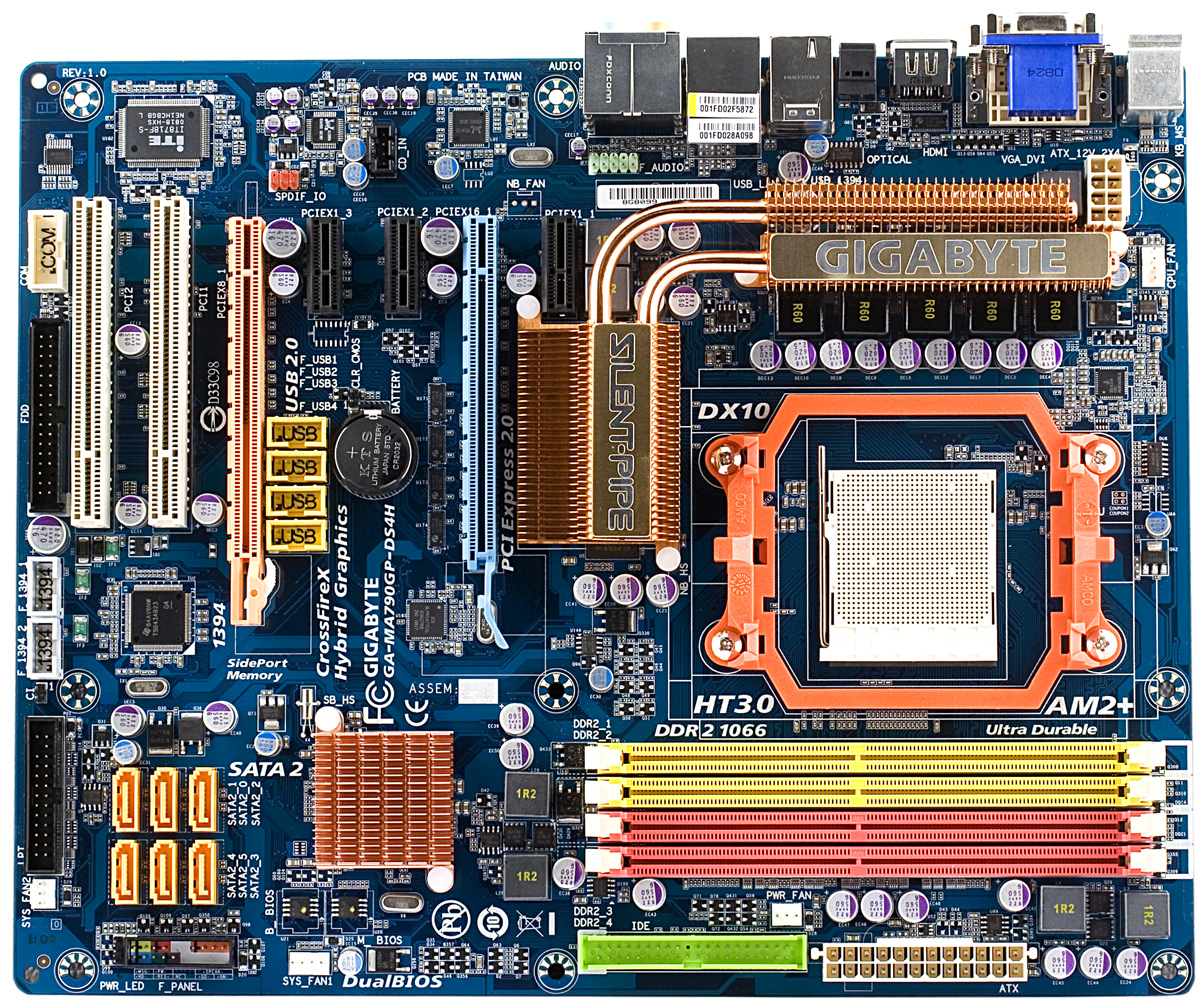 মাদার বোর্ডটি এঁকে বিভিন্ন অংশগুলো চিহ্নিত করো।